Visits to 1% Development Projects in East and Central Africa 2010
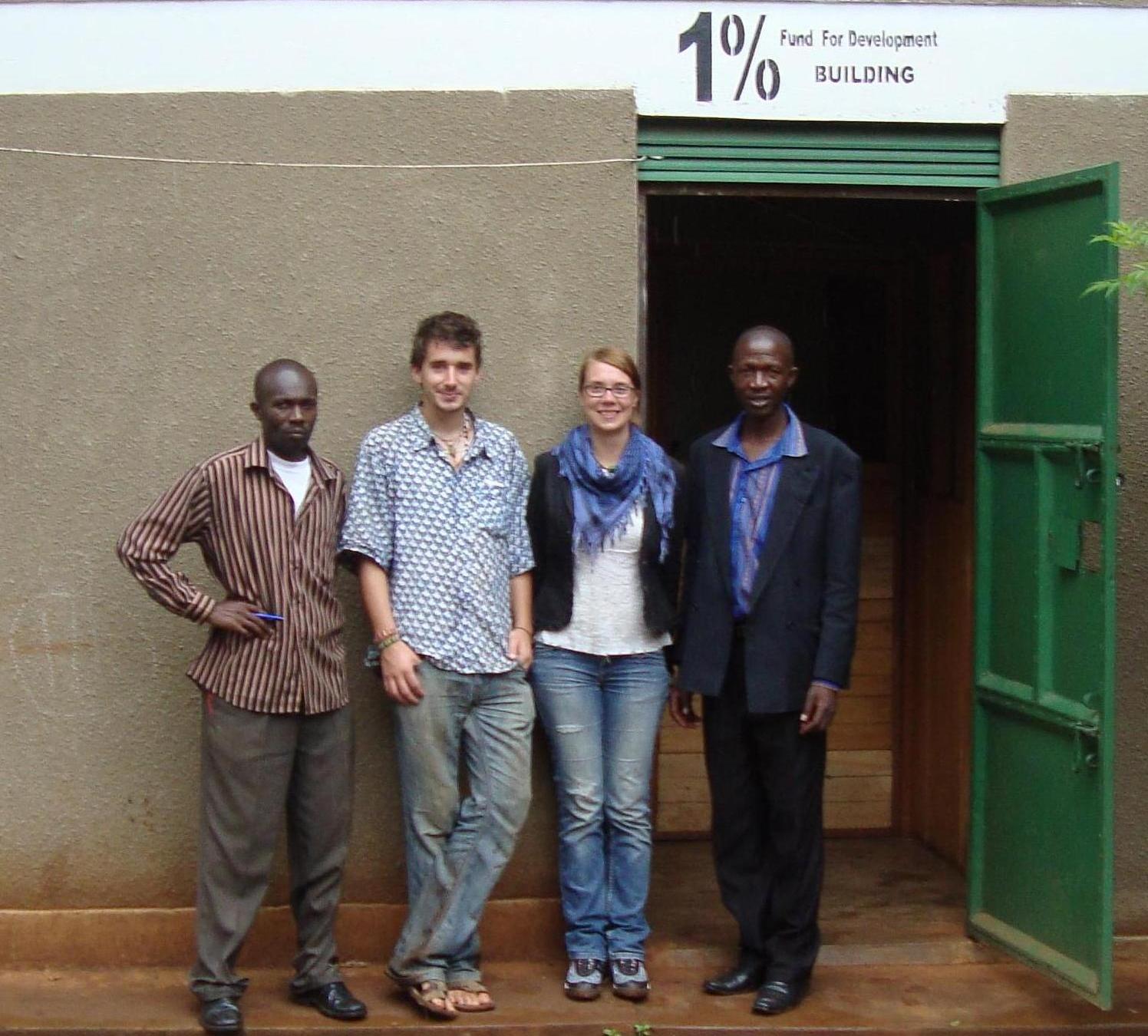 Thomas Morgan - Maarika Kulmala
Kenya 2007/05 (visited on 4th February 2010)
African Institute for Health and Development, Mitumba, Nairobi, Kenya
Funds requested: 14,700CHF
Project aims: Improvement of sanitation and child security in Mitumba

Observations:
Sanitary block not yet finished, delayed by heavy rains and no more funds to cover septic tank
Daycare centre self-sustaining and so no longer needs to be subsidised by NGO
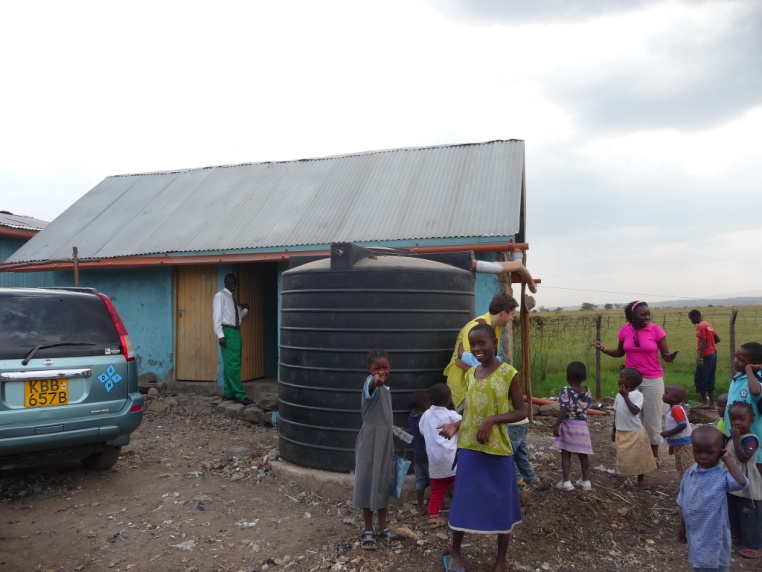 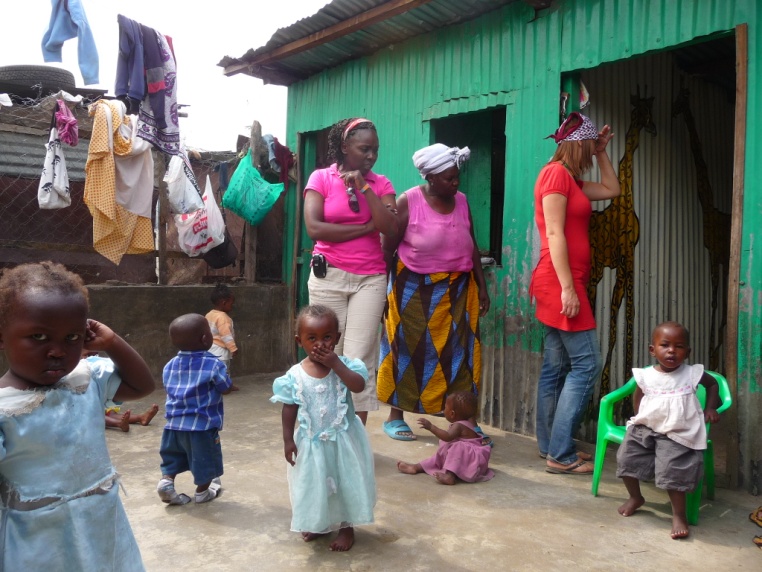 Tanzania 2002/01 (visited on 12th March 2010)
Imusot e Purka, Lengusero Village, Tanga region, Tanzania
Funds requested: 13,400 CHF
Project aims: Prevention of poverty in Maasai community through preservation of culture

Observations:
Establishment of a steering committee to oversee the selection of beneficiary families (most of whom were represented by women of the family)
Purchase of cows and bulls to ensure a successful breeding programme
Training of villagers in veterinary affairs who in turn trained other villagers and instructed them in prevention of disease
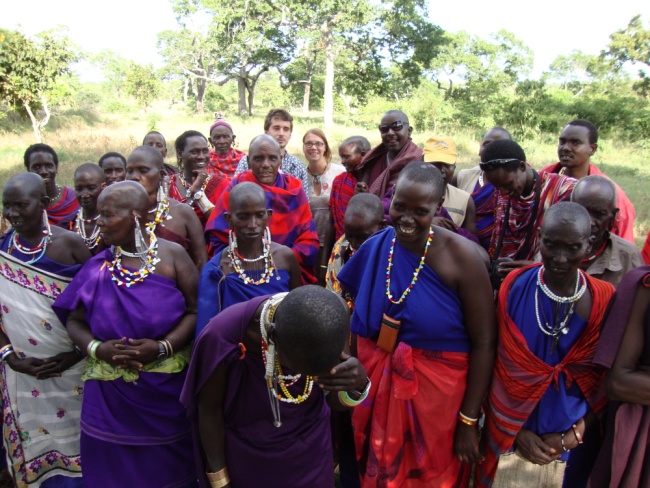 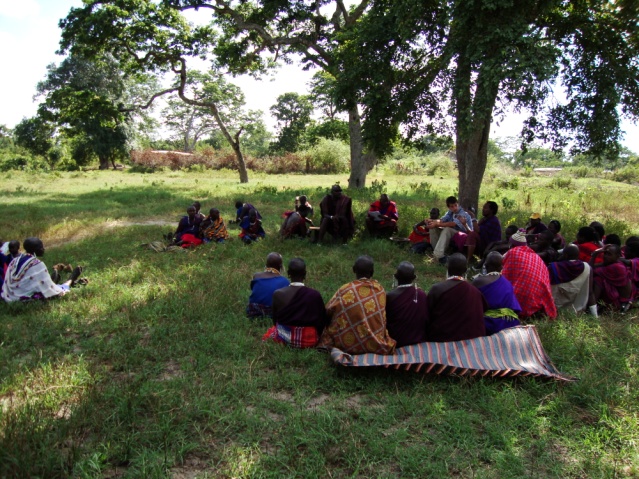 Kenya 2008/01 (visited on 23rd March 2010)
Namayiana Oloshoibor Maasai Women Group, Ngong, Rift Valley district, Kenya
Funds requested: 6,550 CHF
Project aims:  Improvement of Womens’ Group working compound

Observations:
Main compound fenced and gated, adjoining compound delineated with poles, and to be fenced
Trees planted but still very small, thorn bushes used as protection against cattle
Night watchman’s work facilitated by fence, compound had been broken into in the past
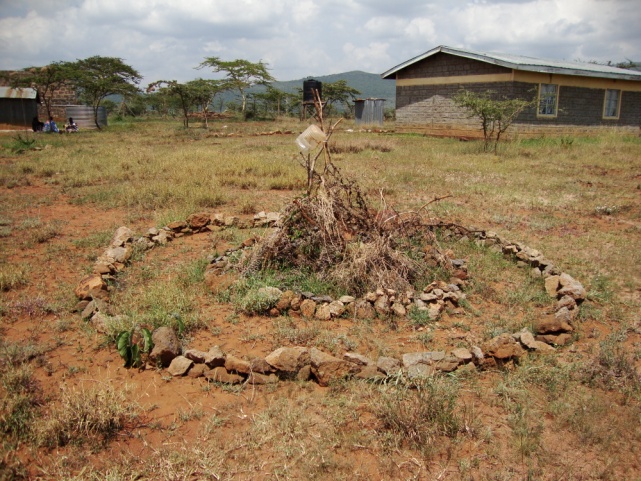 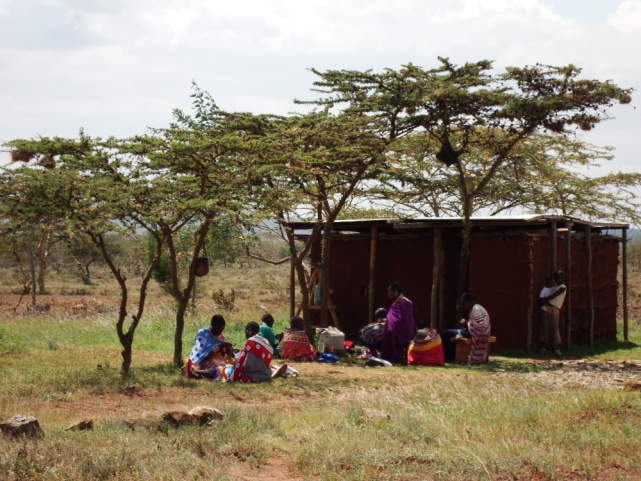 Uganda 2002/03 (visited on 24th  March 2010)
Adult Education Centre, Njeru, Uganda
Funds requested: 18,000 CHF
Project aims: Construction of a training and workshop building

Observations: 
Building work terminated, used for offices, classes, library and as an exam centre etc.
	 AEC has now been granted the status of Community College
Planned expansions into courses on other subjects
Leftover money used to carry out repairs on other buildings
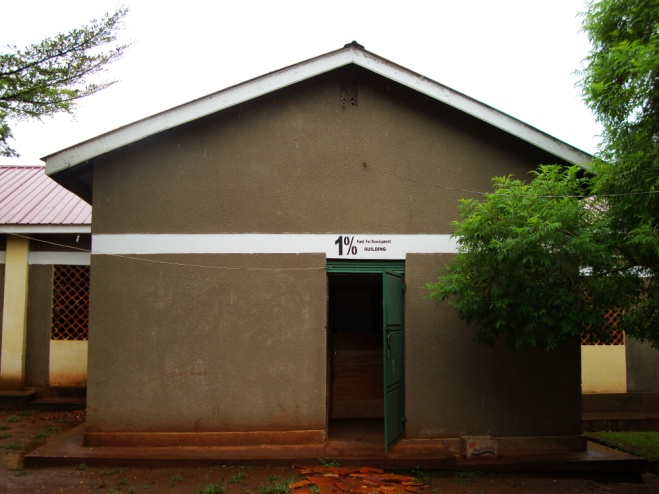 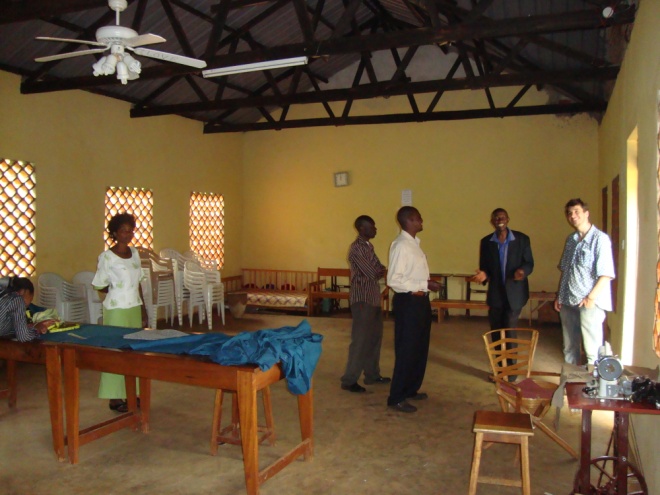 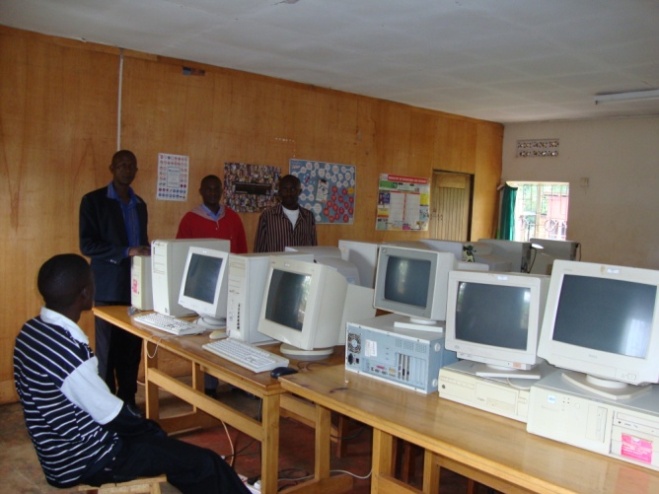 Uganda  2007/02 (visited on 27th March 2010)
Aitaritoi Womens Group, Amuria, Soroti district, Uganda
Funds requested: 15,900 CHF
Project aims: Improvement of farming efficiency to increase crop production

Observations:
Purchase of ploughs and oxen
Training of women to use oxen for ploughing
Fields seemed productive and women were happy with economic empowerment
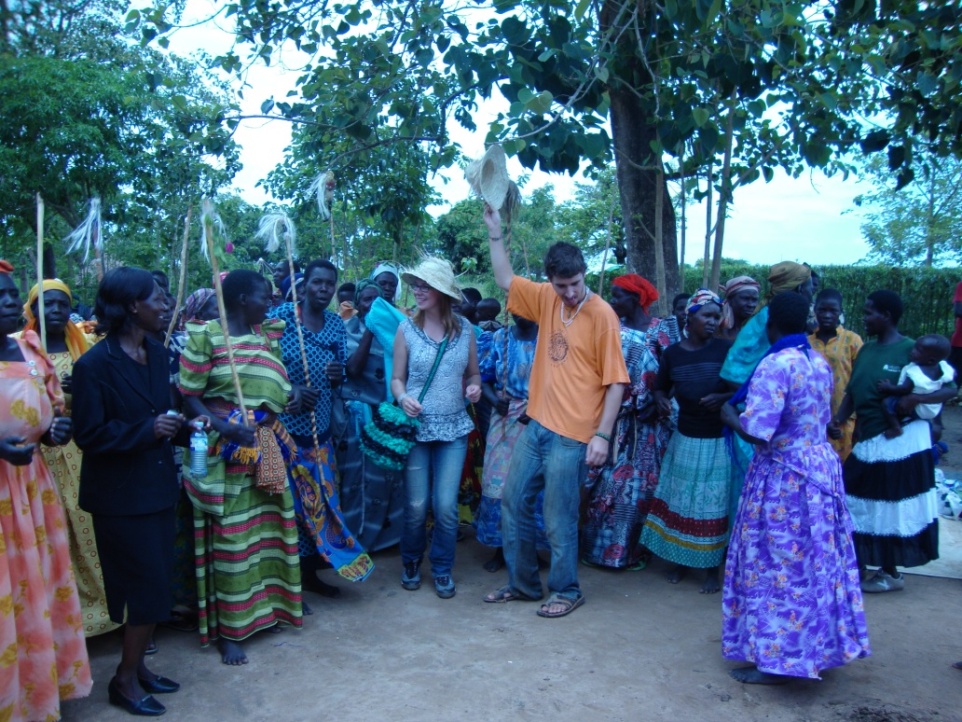 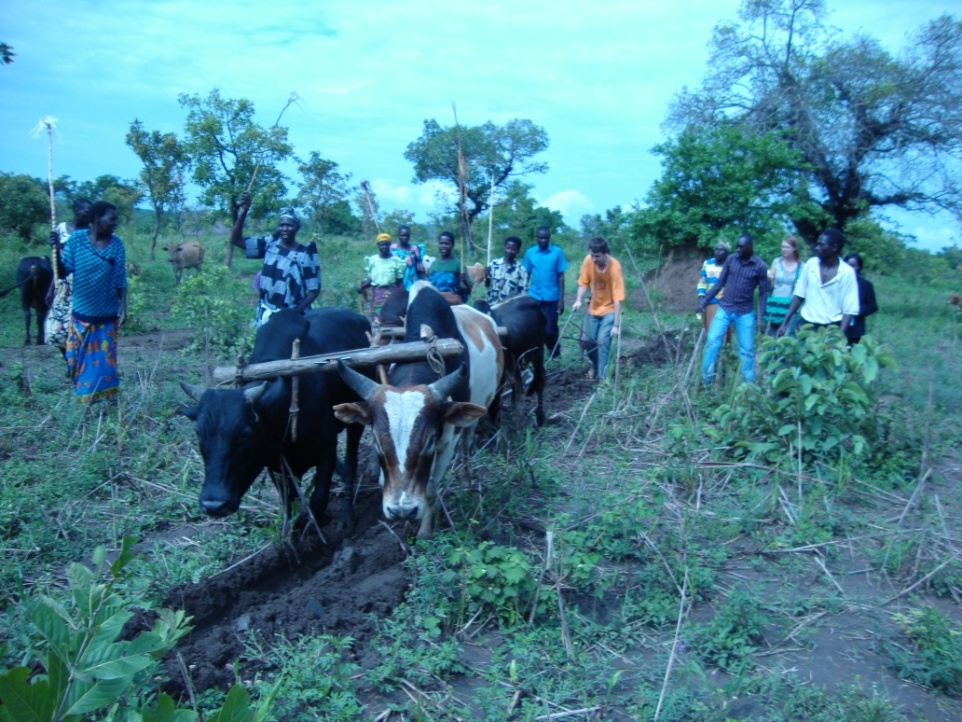 Ecole des Sourds-Muets d’Aru(ESMA)
RDC 2007/01 (visited on 2nd April 2010)

Location: Aru, Ituri province, DR Congo

Funds requested: 9,450 CHF
Benefits of the 1% Fund donation
Direct benefits
Furniture, beds and mosquito nets
Motorcycle to reach children in isolated villages

The school in the community
Education for six primary-level classes and one secondary-level class
Community sensitisation programmes
Medical care, with clinic under construction
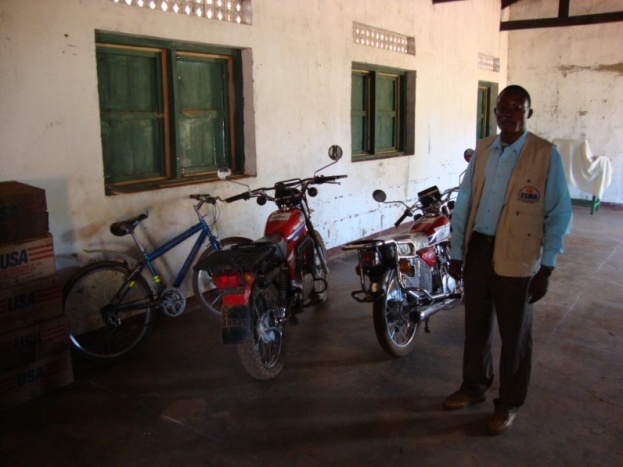 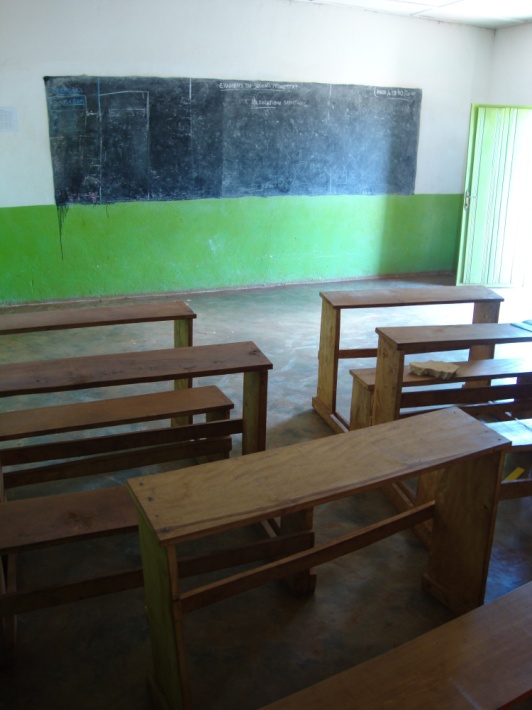 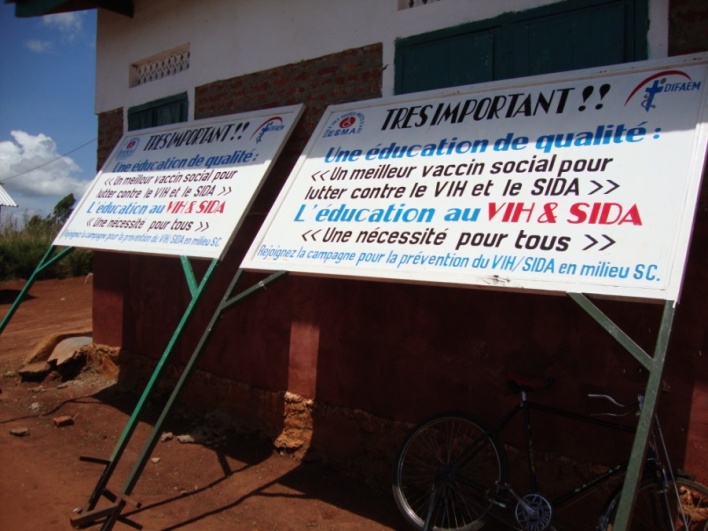 The future of ESMA
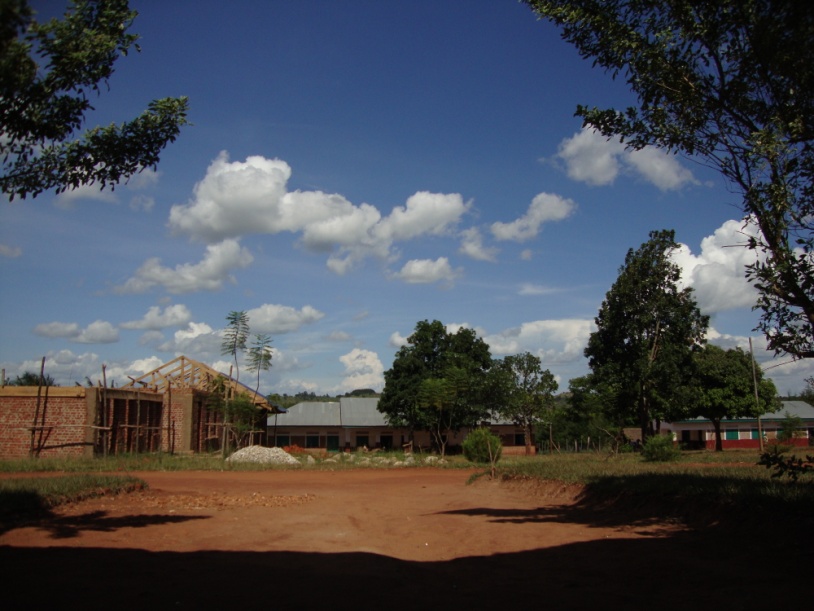 Challenges
NGO focus on war refugees
Irregular income
Transport for children

Ambitions
Chicken farm and vegetable patch
Higher education institution
Thanks!
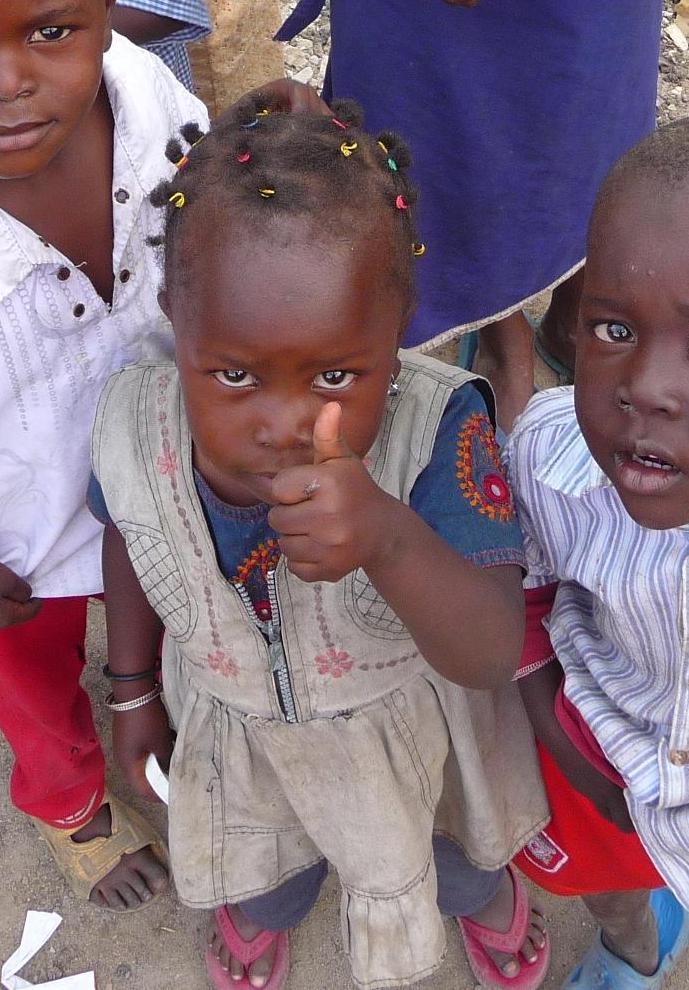 Questions…?                                                    Comments…?